Matura z matematyki w formule 2022/2023
Egzamin maturalny z matematyki na poziomie podstawowym będzie  trwał 180 minut . 
W arkuszu egzaminacyjnym w roku 2023 i 2024 znajdzie się łącznie od 27 do 38 zadań 
Łączna liczba punktów, jakie można uzyskać za prawidłowe rozwiązanie wszystkich zadań w arkuszu, będzie równa 46
Wszystkie zadania egzaminacyjne będą sprawdzały poziom opanowania umiejętności określonych w wymaganiach ogólnych w podstawie programowej kształcenia ogólnego dla szkoły ponadpodstawowej:
• sprawność rachunkową (I)
• wykorzystanie i tworzenie informacji (II)
• wykorzystanie i interpretowanie reprezentacji (III)
• rozumowanie i argumentacja (IV)
Szczegółowe wymagania egzaminacyjne znajdują się w Informatorze maturalnym i aneksie do Informatora maturalnego z matematyki 2023- 2024.
ZADANIA NA EGZAMINIE
W arkuszu egzaminacyjnym znajdą się zarówno zadania zamknięte, jak i otwarte. 





Niektóre zadania zamknięte mogą być za 2 punkty, za częściowo poprawną odpowiedź można w nich uzyskać 1 punkt
Odpowiedzi do zadań zamkniętych zdający będą zaznaczali w karcie odpowiedzi
Za poprawne rozwiązanie zadania otwartego będzie można otrzymać maksymalnie 1, 2, 3 lub 4 punkty
Przykładowe zadania typu prawda- fałsz
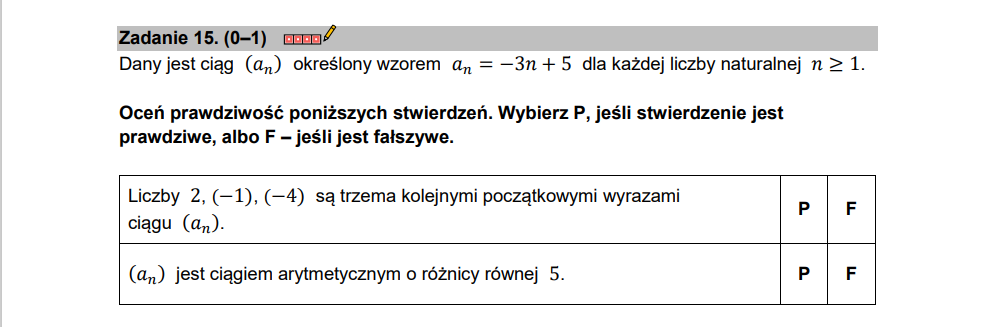 W arkuszu egzaminacyjnym będą występowały wiązki zadań, czyli zestawy od 2 do 4 zadań występujących we wspólnym kontekście tematycznym

Każde z zadań wiązki będzie tak skonstruowane by można je było rozwiązać niezależne od rozwiązania innych zadań danej wiązki

Wiązka zadań może się składać zarówno z zadań zamkniętych, jak i z zadań otwartych.
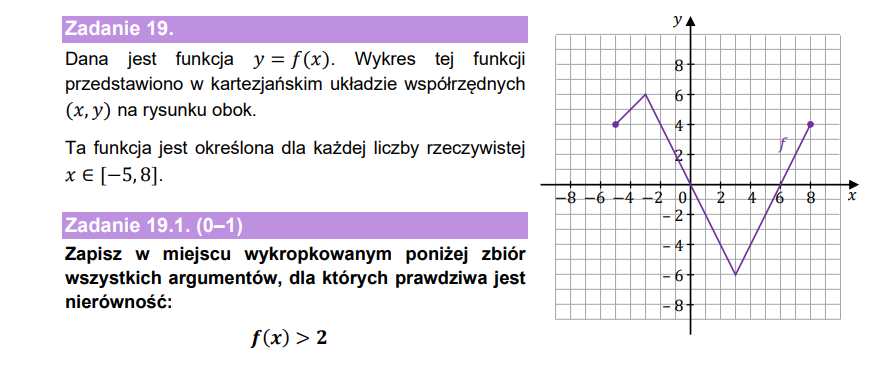 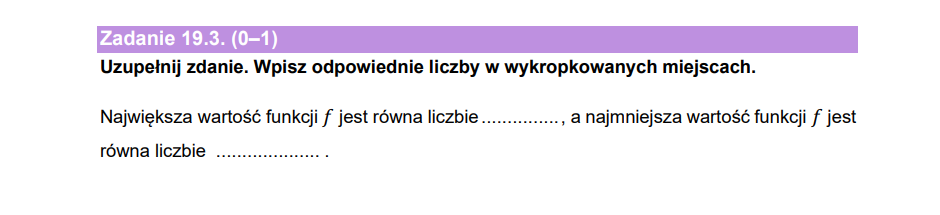 Materiały i przybory pomocnicze, z których mogą korzystać zdający na egzaminie maturalnym z matematyki, to: 
• linijka 
• cyrkiel 
• kalkulator prosty 
• Wybrane wzory matematyczne na egzamin maturalny

Absolwent chcąc zdać egzamin maturalny z matematyki musi otrzymać co najmniej 30% punktów możliwych do uzyskania.
MATURA Z MATEMATYKI – POZIOM ROZSZERZONY 
FORMUŁA 2022/2023
Egzamin maturalny z matematyki rozszerzonej będzie trwał 180 minut
Łączna liczba punktów możliwych do uzyskania za poprawne rozwiązania wszystkich zadań w arkuszu wynosi 50
W arkuszu rozszerzonym pojawią się tylko zadania otwarte w liczbie od 10 do 14
Wśród zadań otwartych rozszerzonej odpowiedzi pojawią się również zadania krótkiej odpowiedzi
Za poprawne rozwiązanie zadań otwartych będzie można otrzymać 2, 3, 4, 5 lub 6 punktów

W arkuszu rozszerzonym będą występowały pojedyncze zadania  lub wiązki zadań – zestawy od 2 do 4 zadań we wspólnym kontekście tematycznym i będą to tylko zadania otwarte

W roku 2023 i 2024 nie obowiązuje próg zdawalności dla przedmiotu z poziomu rozszerzonego

Przybory obowiązują takie same jak na egzaminie z poziomu podstawowego z matematyki
DZIĘKUJĘ ZA UWAGĘ
Prezentację przygotowała Katarzyna Ristok